Електронна комерція
Бізнес-планування в е-комерції
Лекція 8
Питання:
1. Сутність та значення бізнес-плану
2. Етапи бізнес-планування в системі е-комерції
3. Структура бізнес-плану комерційного Інтернет-проєкту
1. Сутність бізнес-планування, його значення та види
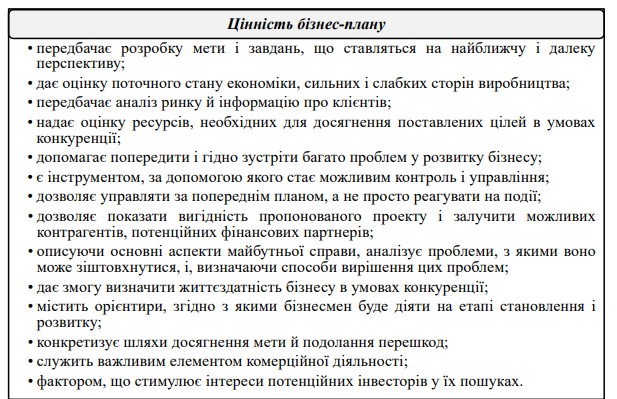 Рис. 1. Цінність бізнес-плану в е-комерції
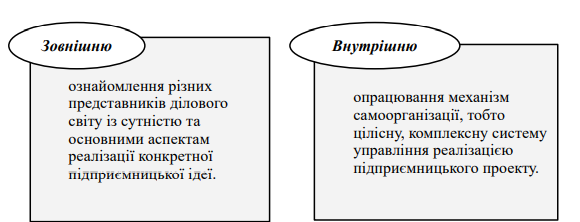 Рис. 2. Функції бізнес-плану
2. Етапи бізнес-планування в системі е-комерції
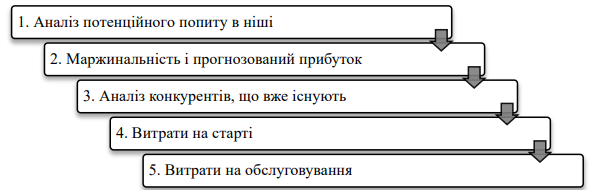 Рис. 3. Ключові етапи бізнес-планування в сфері е-комерції
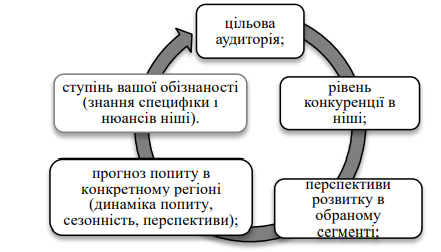 Рис. 4. Аспекти, що аналізуються суб’єктом господарювання для просування в сфері е-комерції
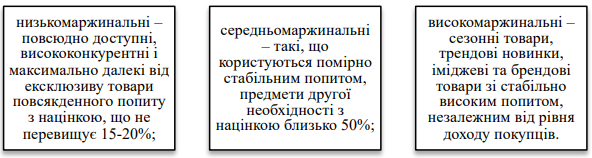 Рис. 5. Типи товарів за рівнем маржі
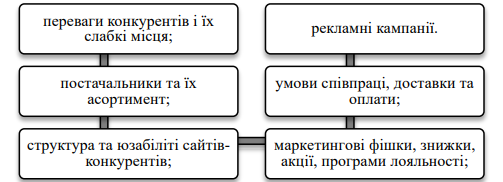 Рис. 6. Що потрібно знати про конкурента?
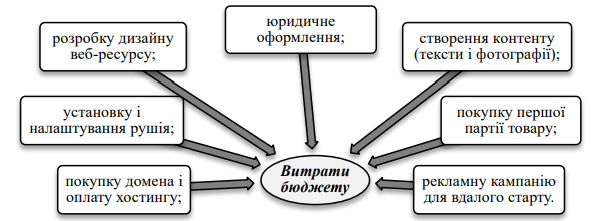 Рис. 7. Разові витрати бюджету на започаткування власної справи в сфері е-комерції
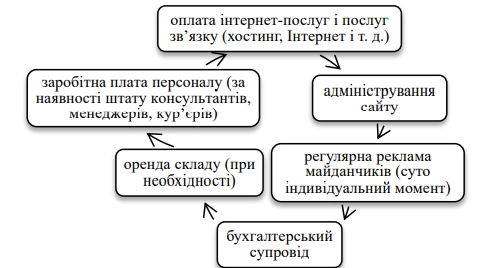 Рис. 8. Складові витрат на обслуговування
3. Структура бізнес-плану комерційного Інтернет-проєкту
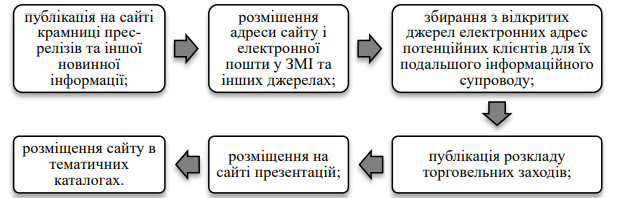 Рис. 9. Маркетингові заходи інтеграції сайту з бізнесом
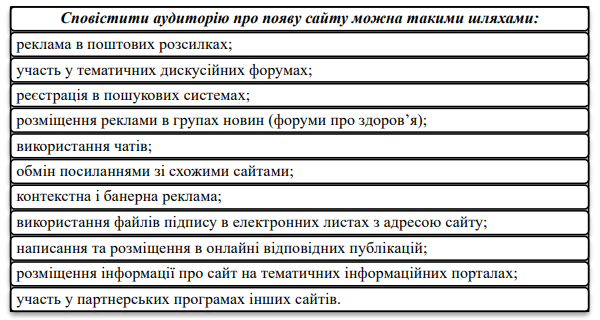 Рис.10. Способи оповіщення аудиторії про появу сайту